ВСЕРОССИЙСКИЙ ОЛИМПИЙСКИЙ ДЕНЬ 2017гСДЮСШОР «ЗАРЯ»
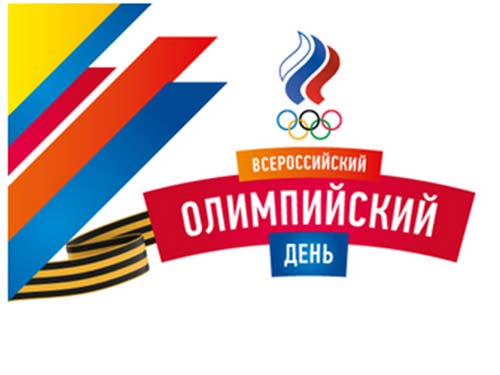 ВОЛНИТЕЛЬНЫЕ МОМЕНТЫ ПЕРЕД СТАРТОМ
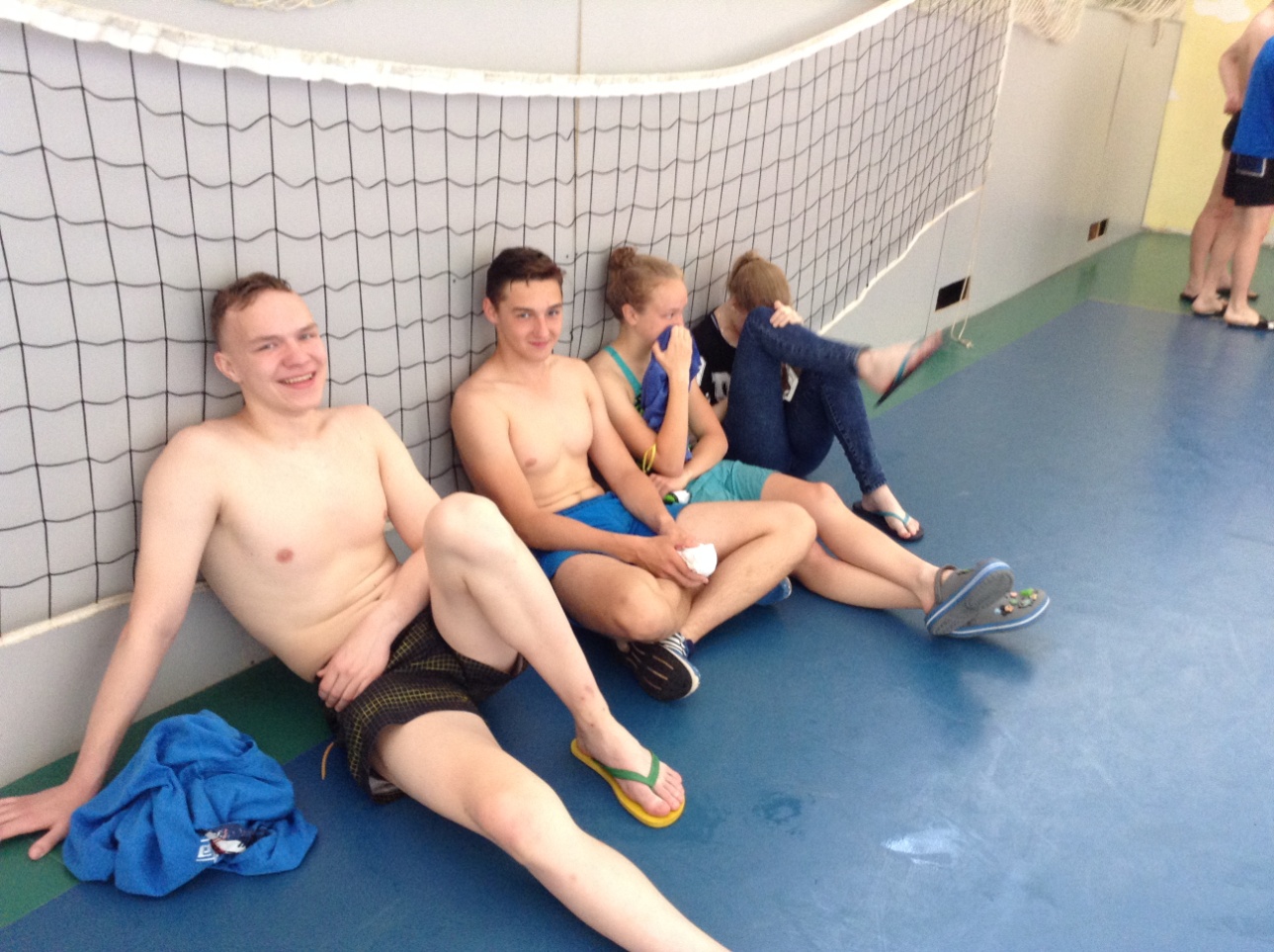 ПЕРВЫЕ СТАРТЫ ЮНЫХ СПОРТСМЕНОВ
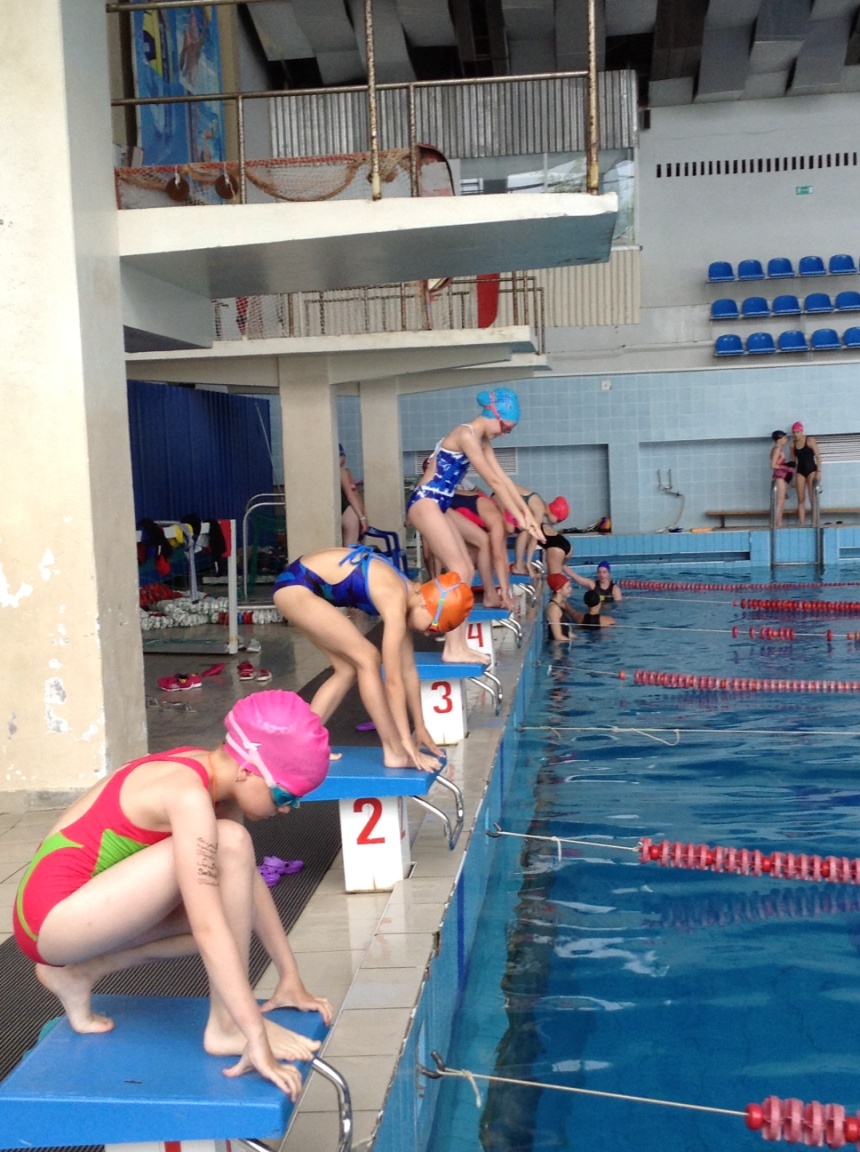 В БОРЬБЕ ЗА ВЫСОКИЙ РЕЗУЛЬТАТ
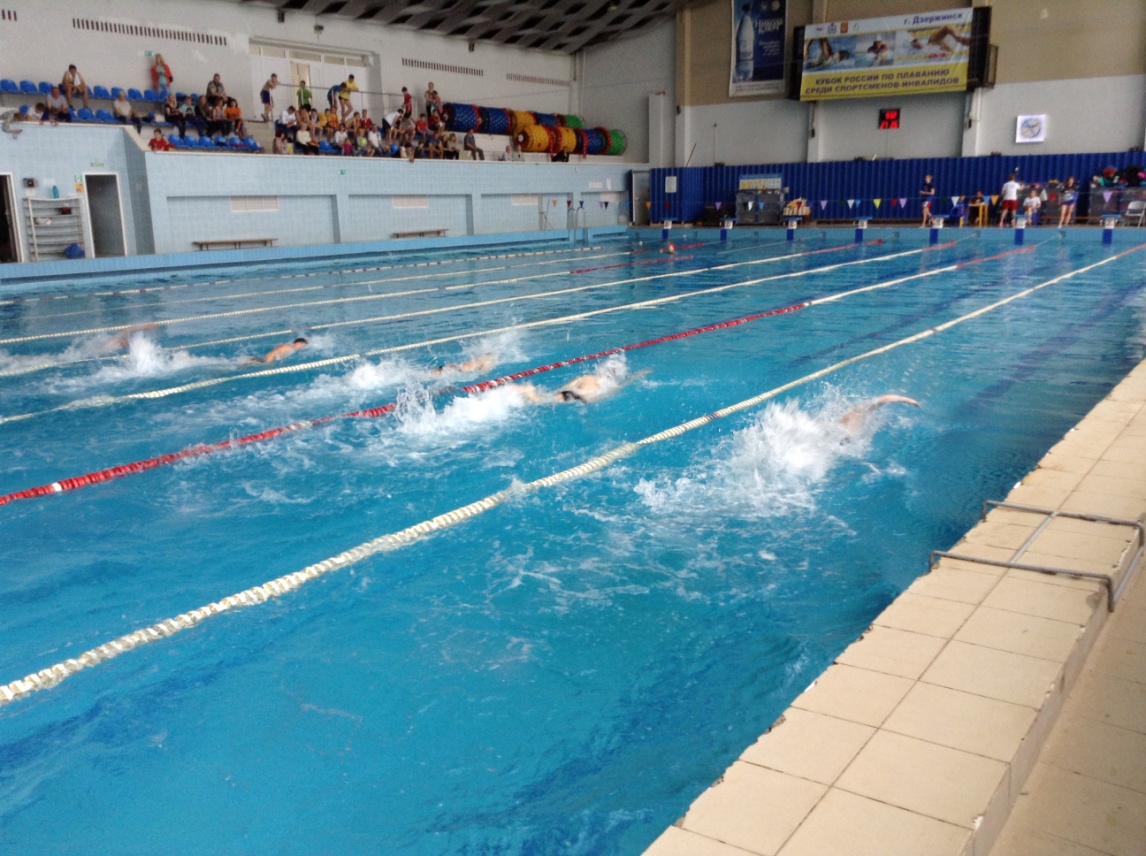 ФИНИШ СИЛЬНЕЙШИХ
МАССОВЫЙ ЗАПЛЫВ
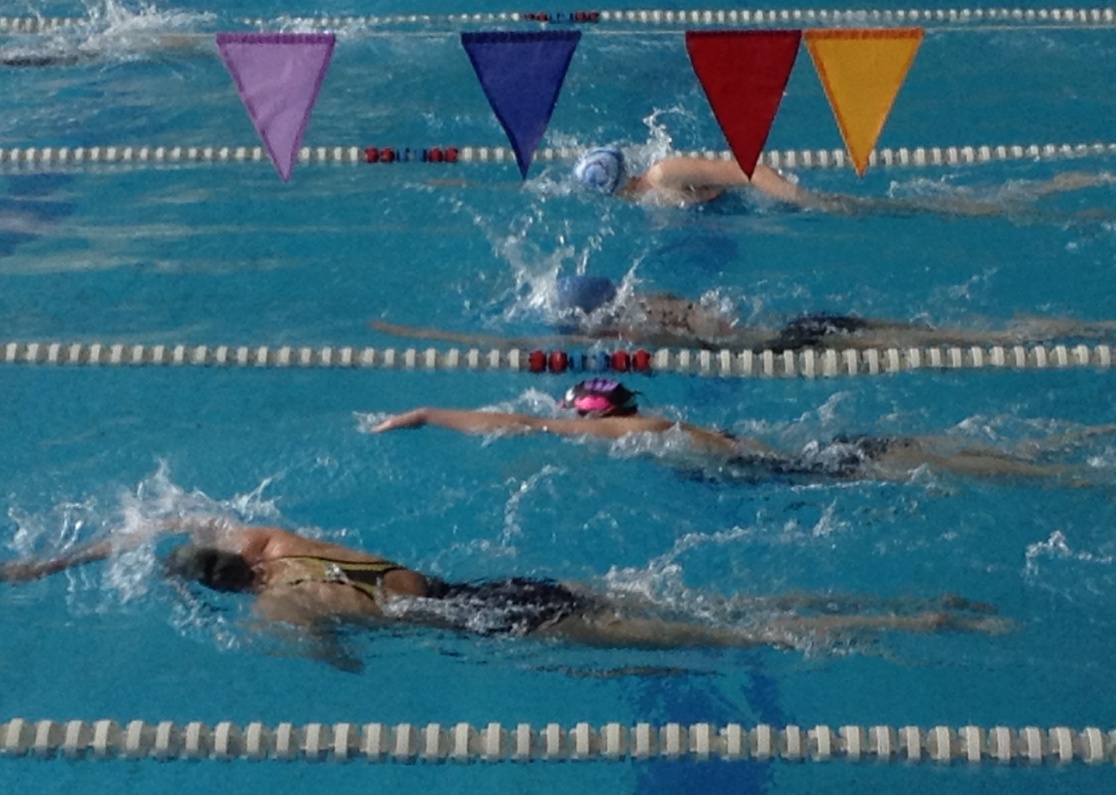 ВЕСЕЛЫЕ СТАРТЫ
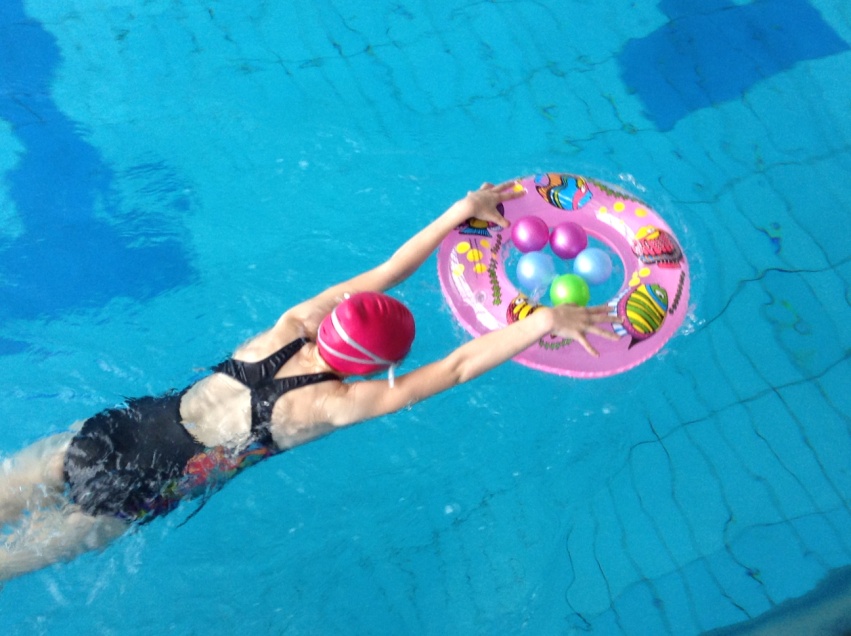 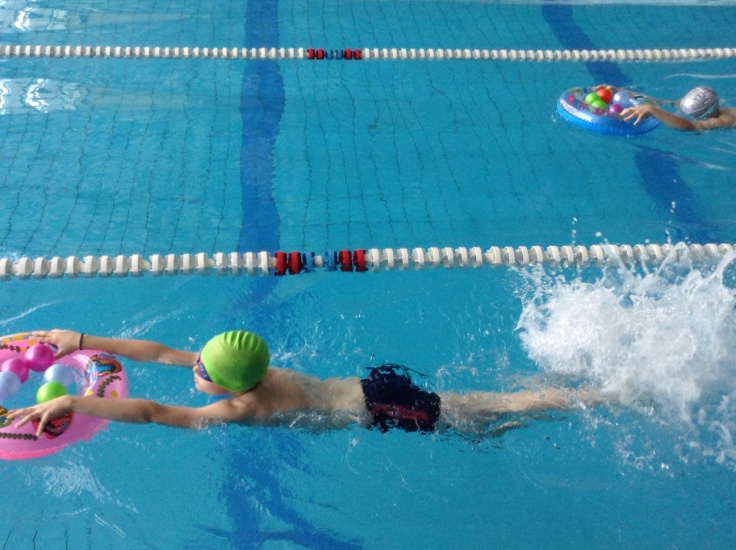 «УДЕРЖИ МЯЧ»
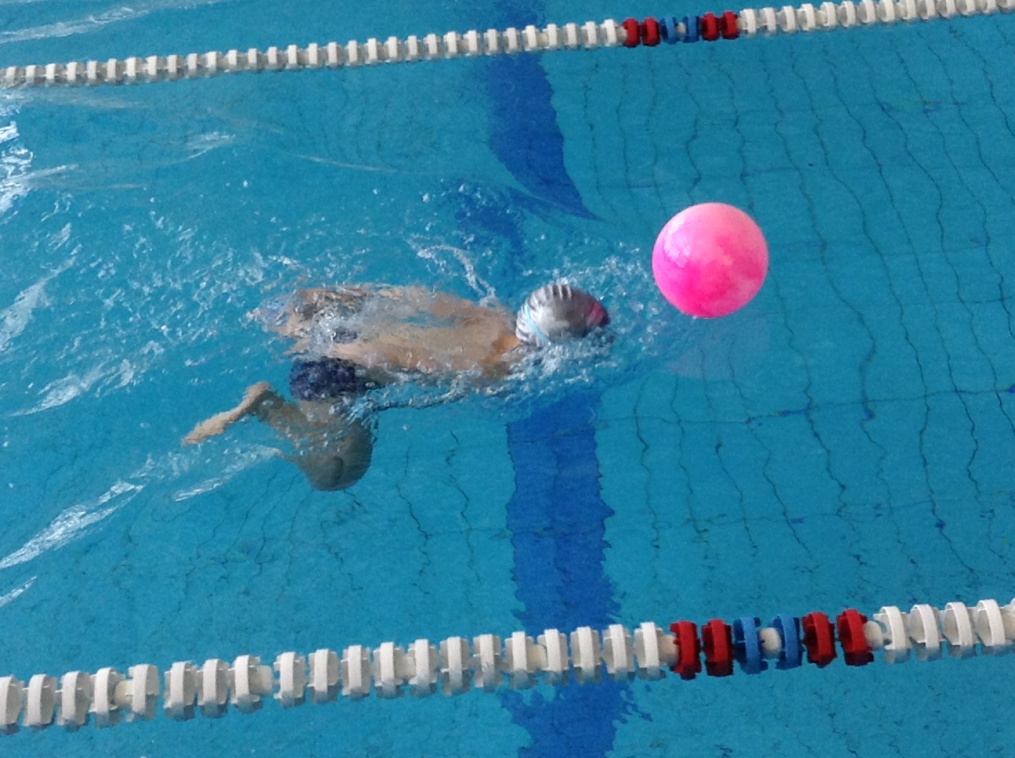 «НА ЛОДОЧКЕ»
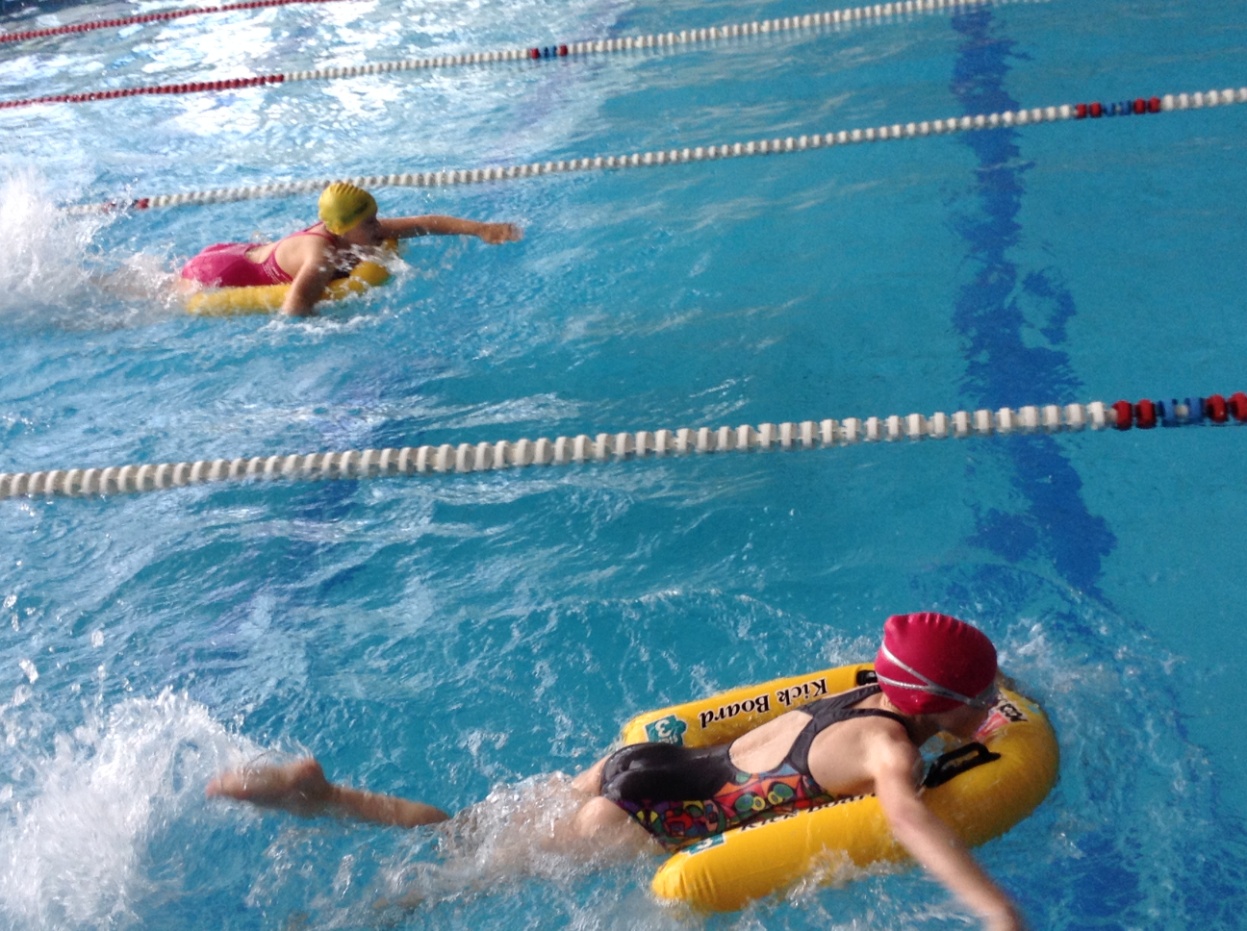 «КОМАНДНЫЙ ДУХ»
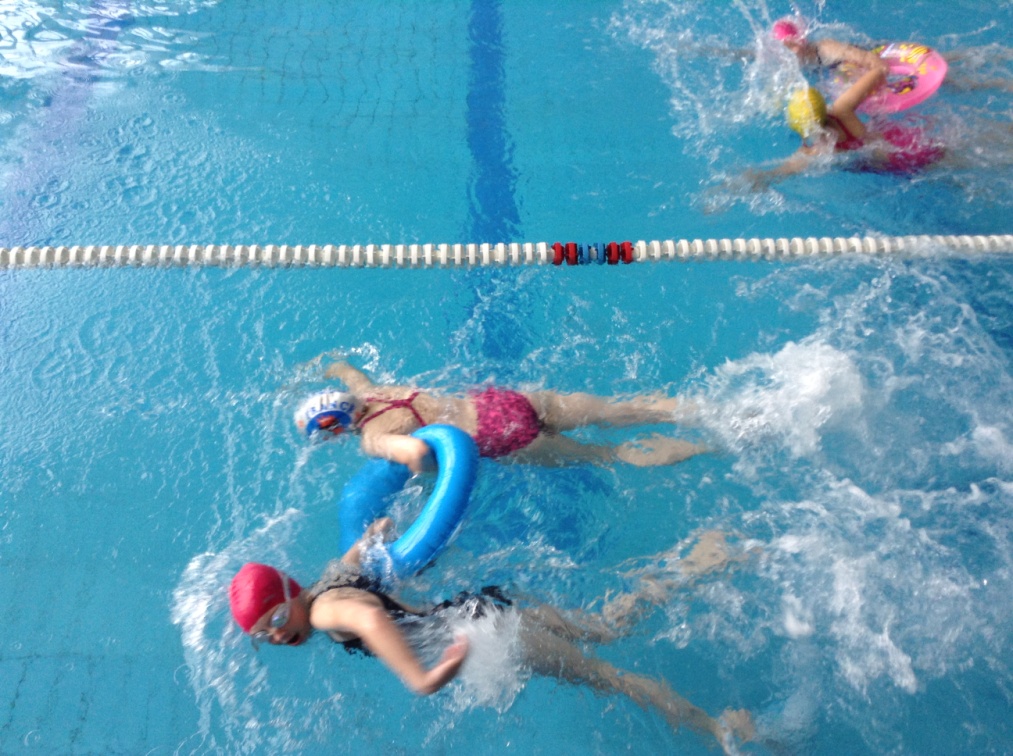 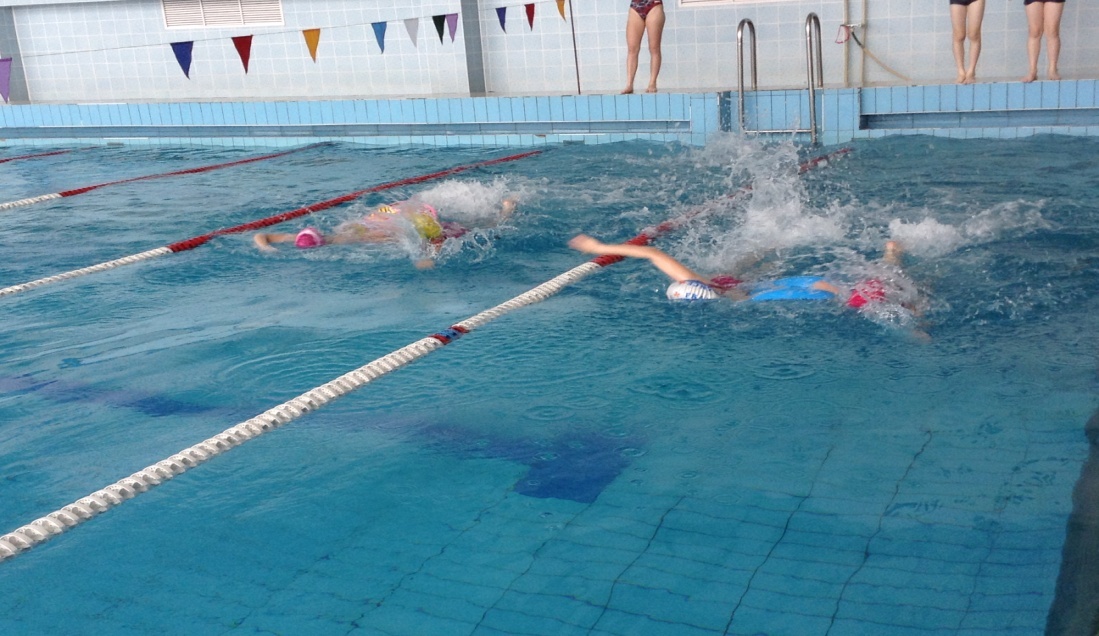 РАДОСТНЫЕ МИНУТЫ НАГРАЖДЕНИЯ
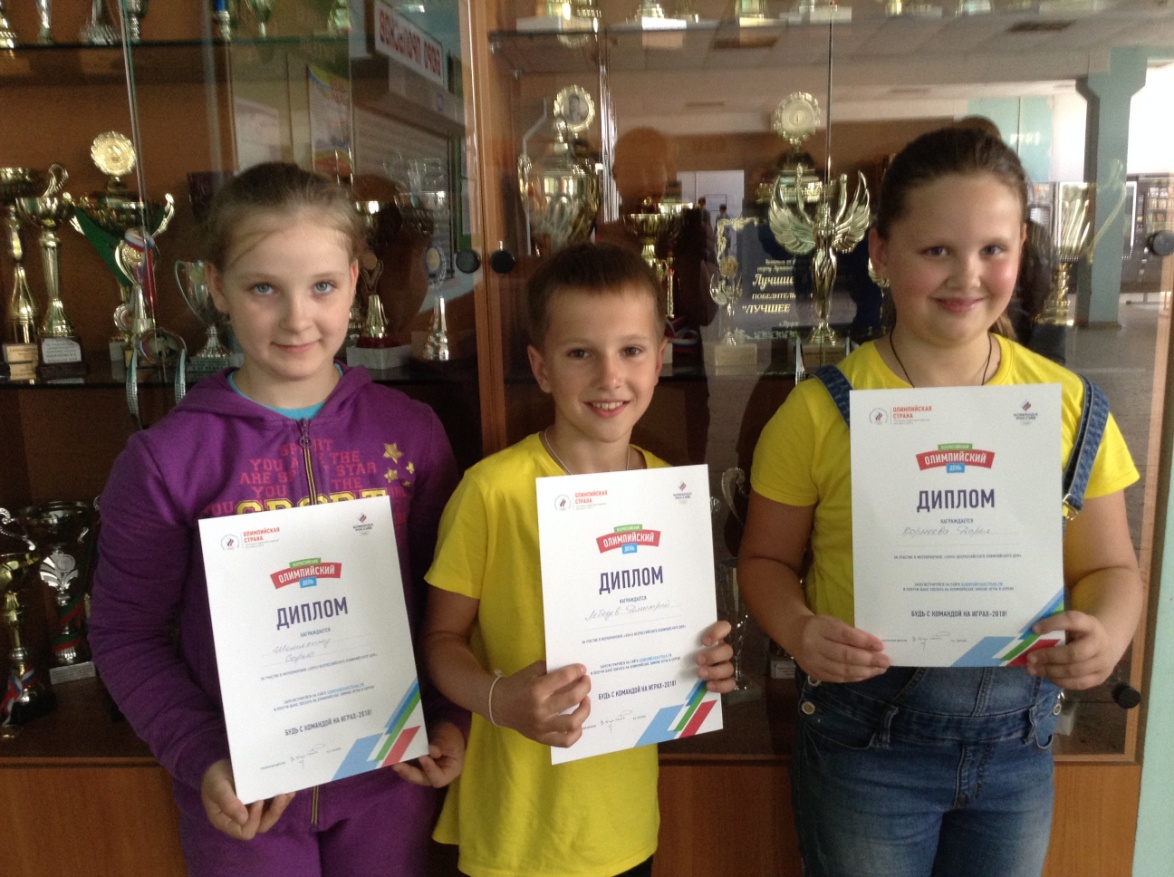 «ЮНЫЕ СПОРТСМЕНКИ»
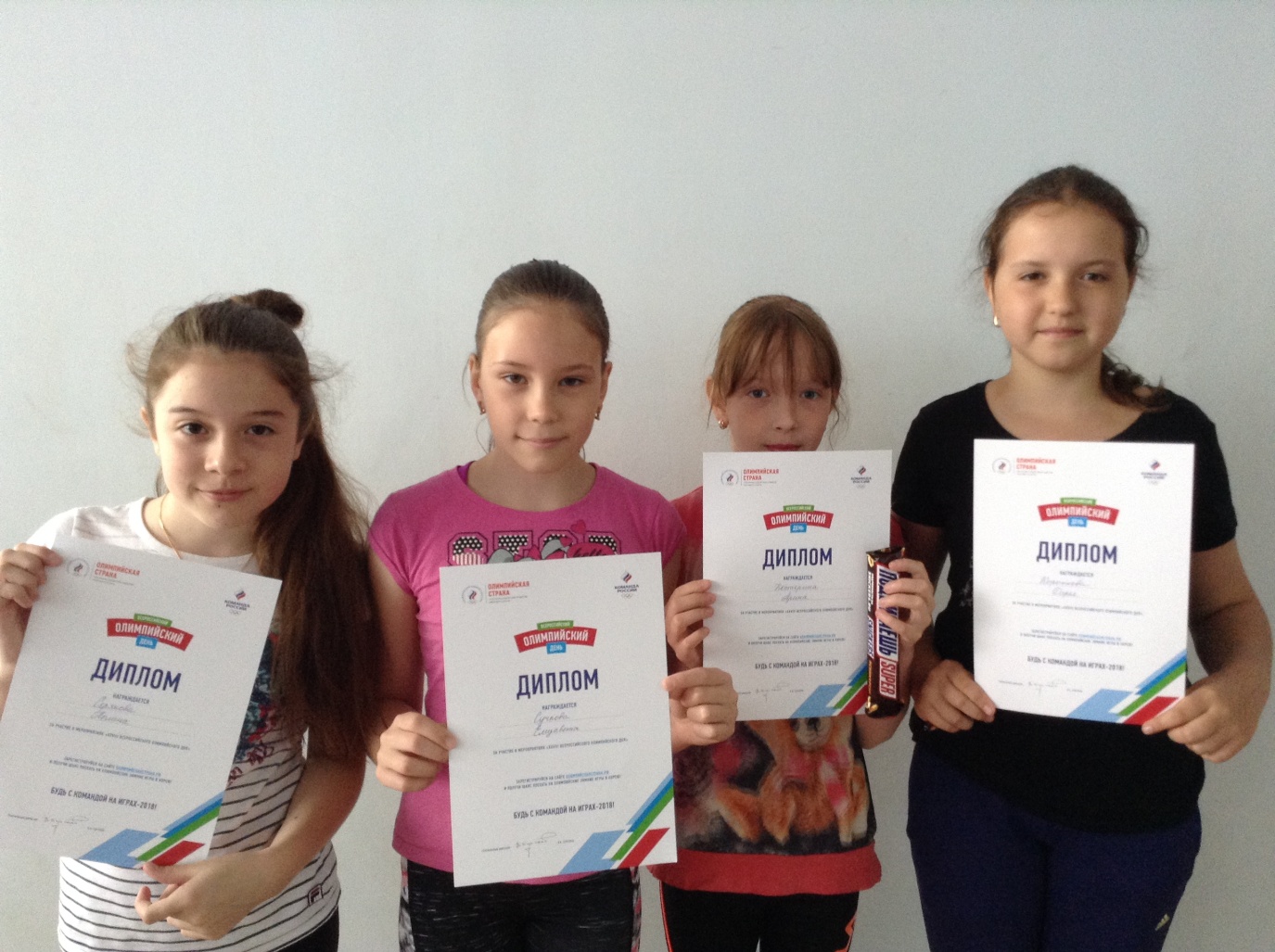 УСТАЛЫЕ, НО ДОВОЛЬНЫЕ
ПОБЕДИТЕЛИ, МЛАДШЯ ГРУППА
И СТАРШИЕ
КОМАНДА «ЖЕЛТЫХ»
КОМАНДА «КРАСНЫХ»
НАС МНОГО!!!
МЫ ЛЮБИМ СПОРТ!
В ЗДОРОВОМ ТЕЛЕ - ЗДОРОВЫЙ ДУХ!
МЫ ВСЕ ВМЕСТЕ!
УРА! ОЛИМПИЙСКИЙ ДЕНЬ!
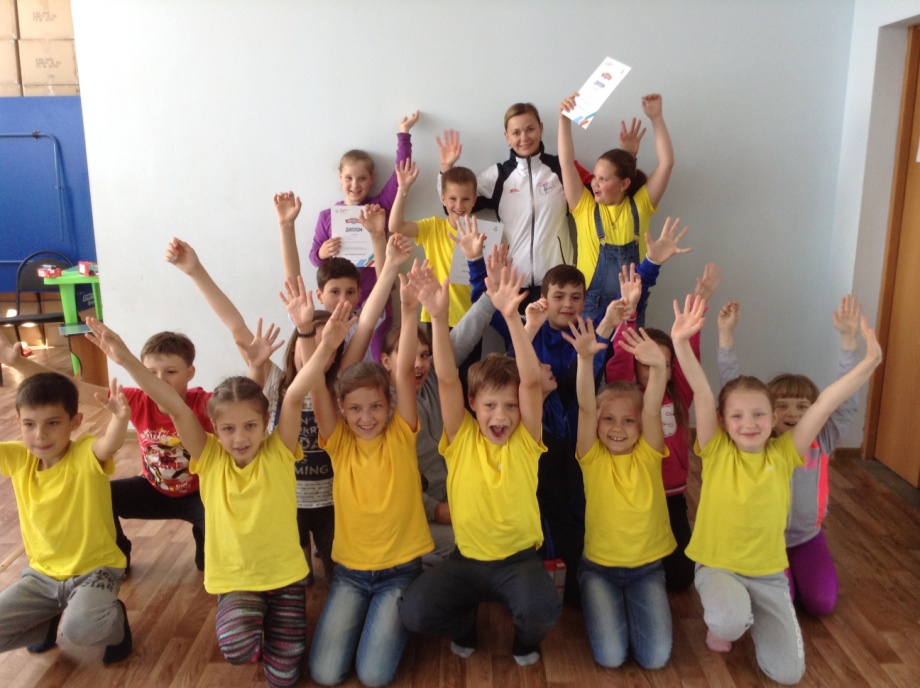 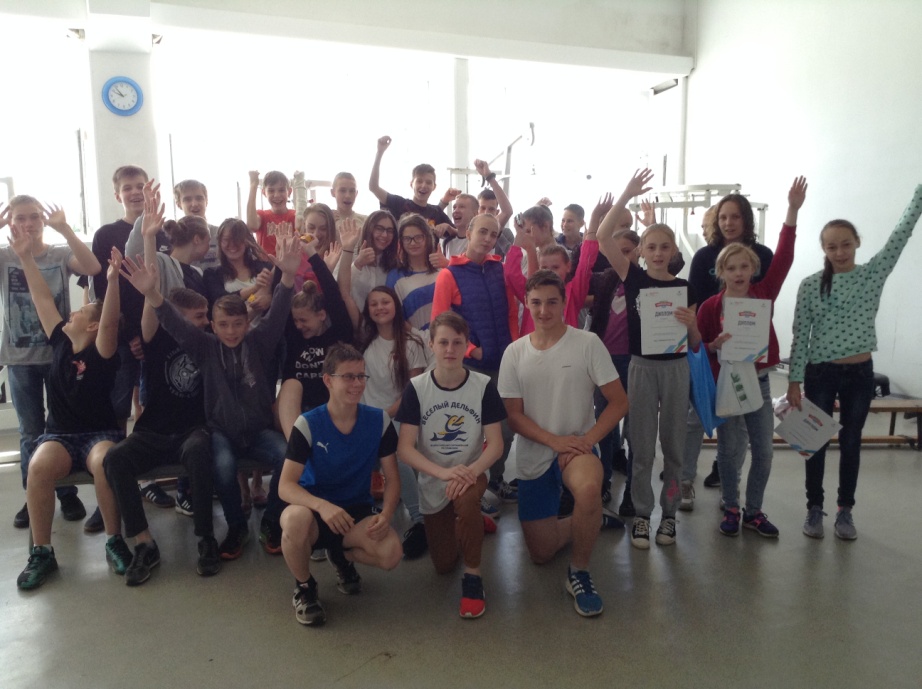 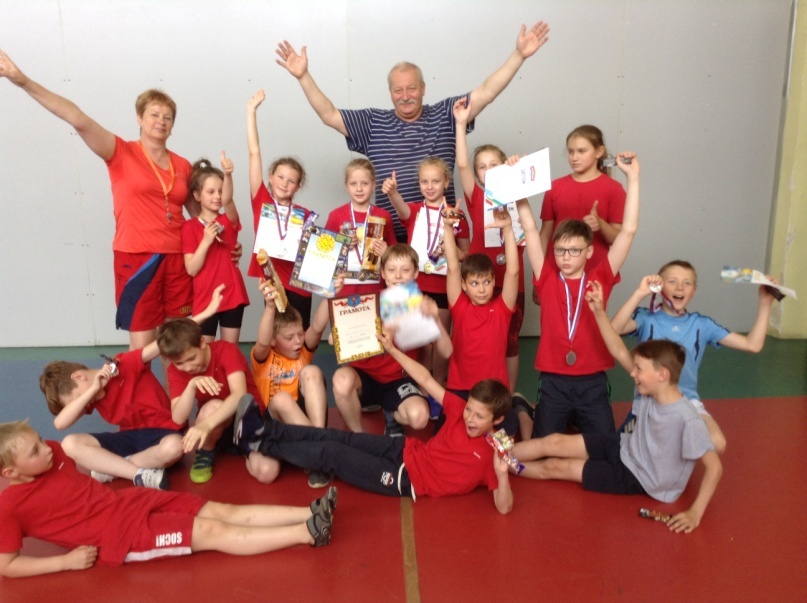 ИТОГИ:
В СПОРТИВНОМ ПРАЗДНИКЕ 
СДЮСШОР «ЗАРЯ» 
ПРИНЯЛО УЧАСТИЕ 178 УЧАСТНИКОВ.
СОСТОЯЛИСЬ СОРЕВНОВАНИЯ ПО ПЛАВАНИЮ И «ВЕСЕЛЫЕ 
СТАРТЫ» НА ВОДЕ.

ЖДЕМ НОВЫХ СТАРТОВ!